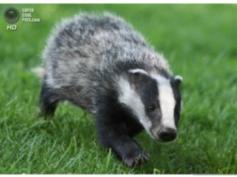 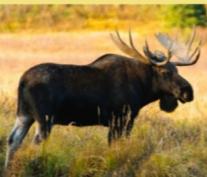 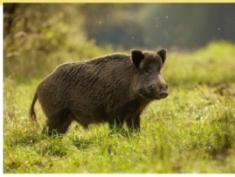 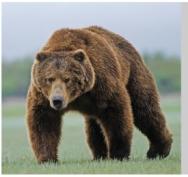 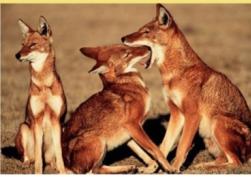 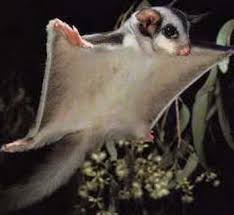 РобоЗоопаркЖивотные Дальнего Востока
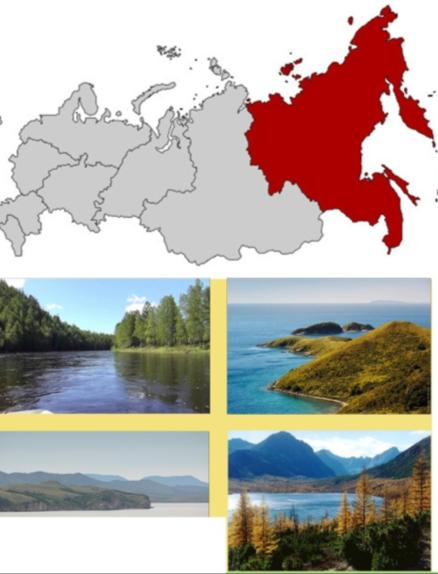 Команда МОУ СОШ № 51
Комсомольск-наАмуре
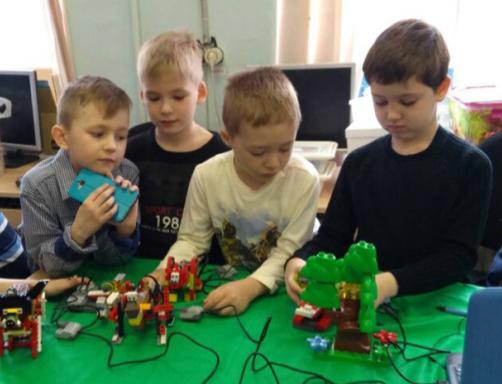 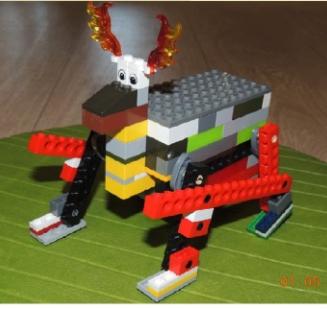 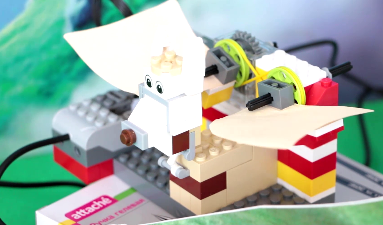 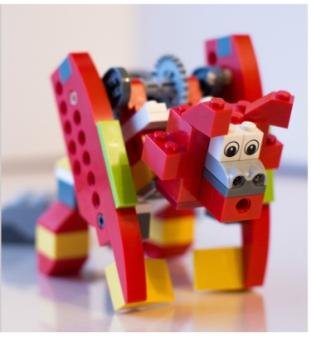 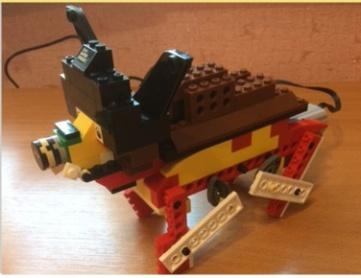 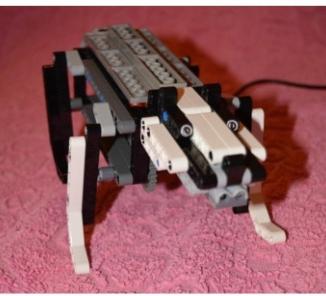 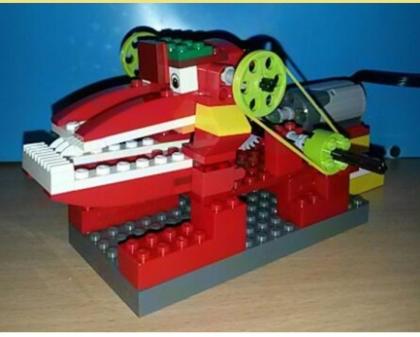 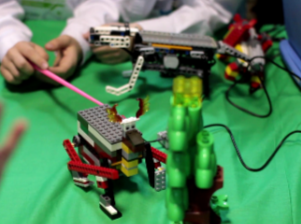 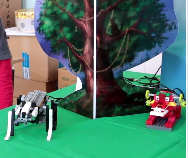 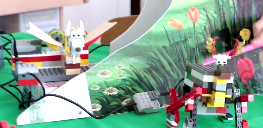 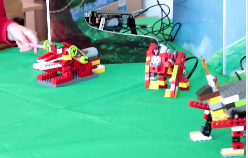 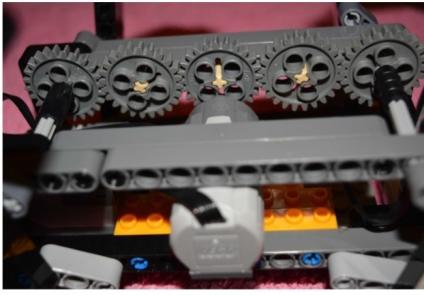 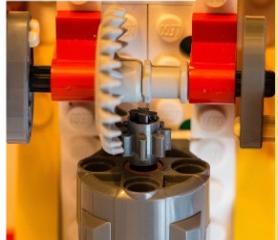 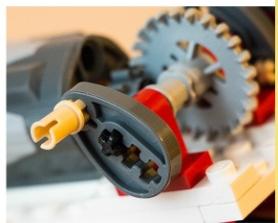 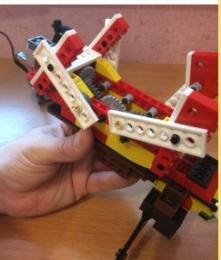 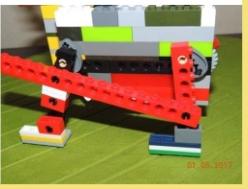 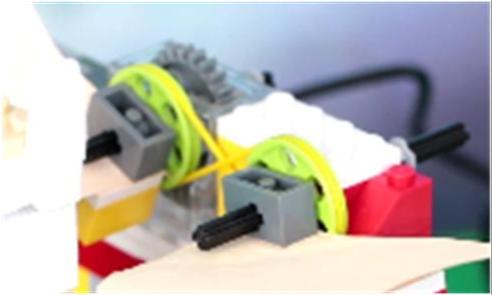 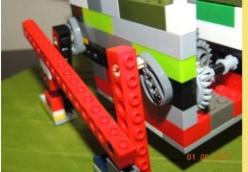 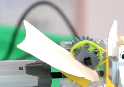 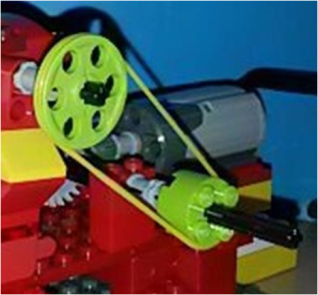 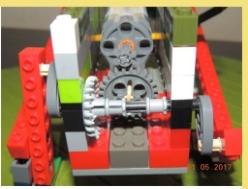 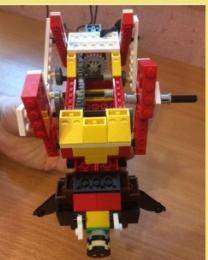 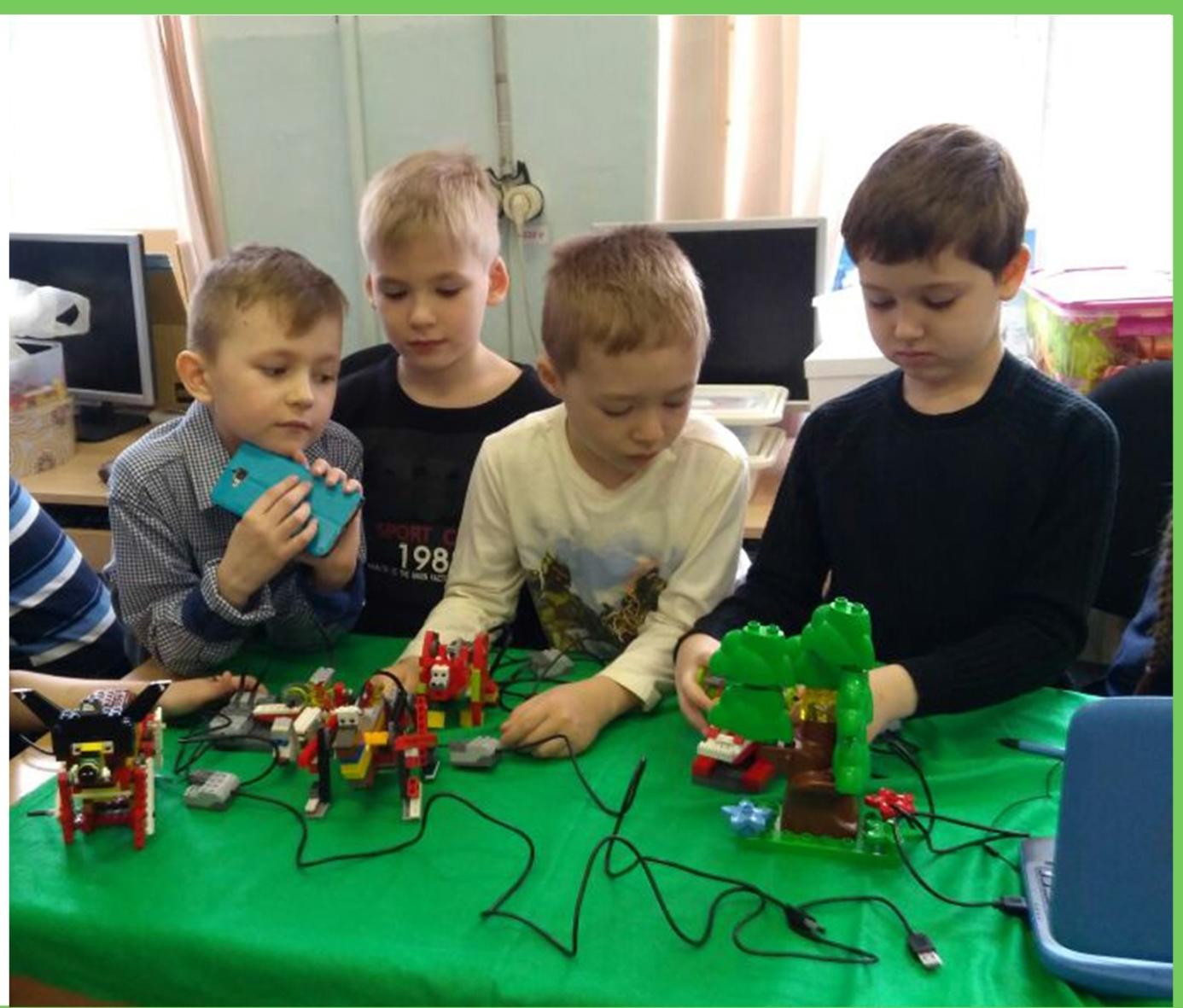